Welcome to Financial Aid Night2023-2024 Academic Year
Matt Pfannenstiel
Associate VP of Enrollment
McPherson College
Topics for Tonight
What is financial aid? Categories, Types, Sources

Free Application for Federal Student Aid (FAFSA)
FAFSA Simplification Changes
FSA ID
SAI (Student Aid Index)

Next steps
What is Financial Aid?
Money supplied by a source other than the family to assist with the costs of a student attending college


Types of Financial Aid
Grants
Scholarships
Loans
Work Study
Grants
Free money or Gift Aid
Federal Grants
Supplemental Grants
Does not have to be repaid
Often based on financial need
Scholarships
Free money or Gift Aid
Does not have to be repaid
Based on academic achievement, merit, athletic ability, skills, etc.
Loans
Money that students and parents borrow to help pay for college
Repayment usually begins after education is finished (typically 6 month grace period)
Employment (Work Study)
Allows students to earn money to help pay educational costs
Paycheck
Non-monetary compensation such as room and board
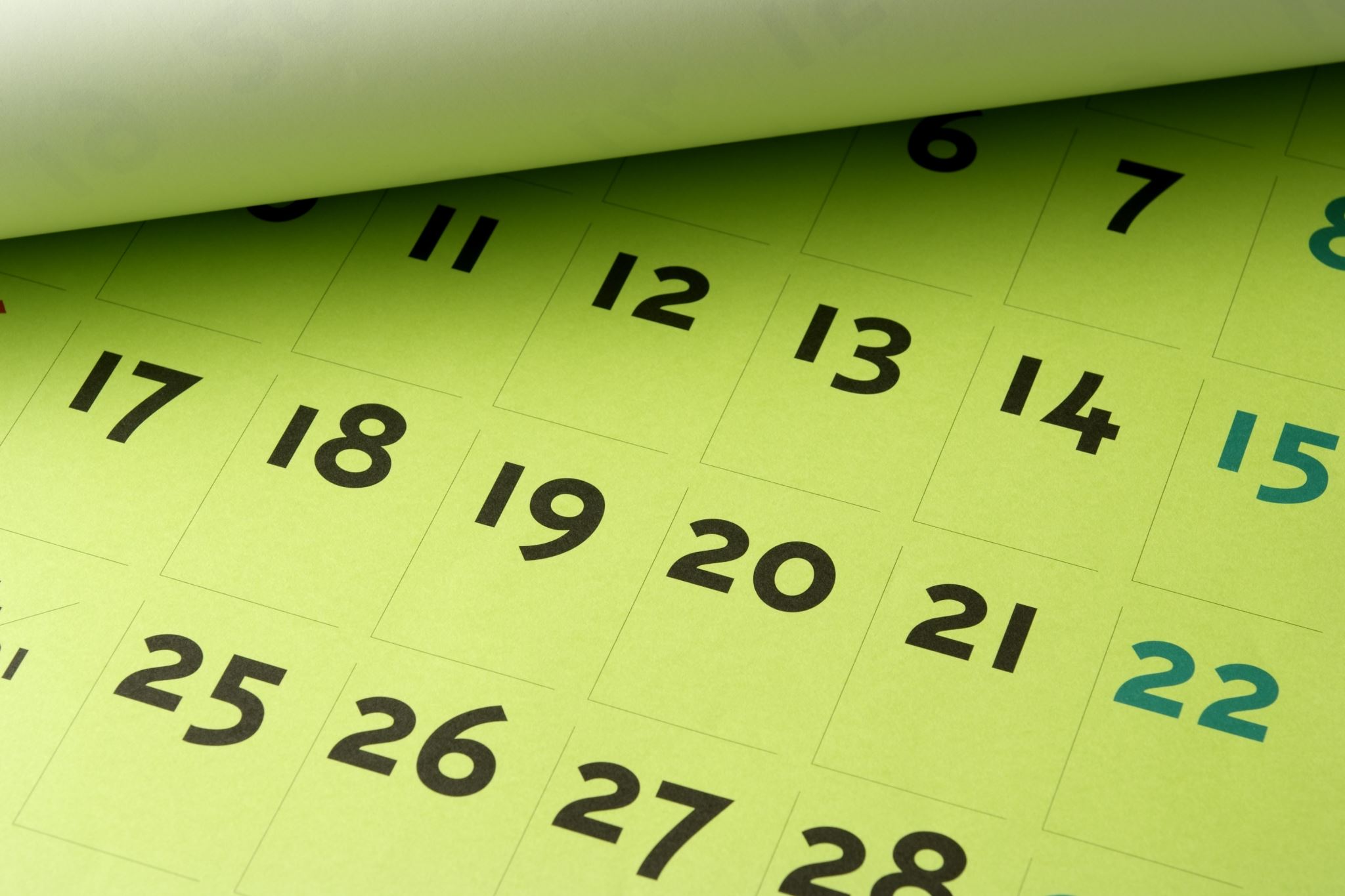 Sources of Financial Aid
Federal Government
States
Colleges
Private Sources
Civic Organizations and Churches
Employers
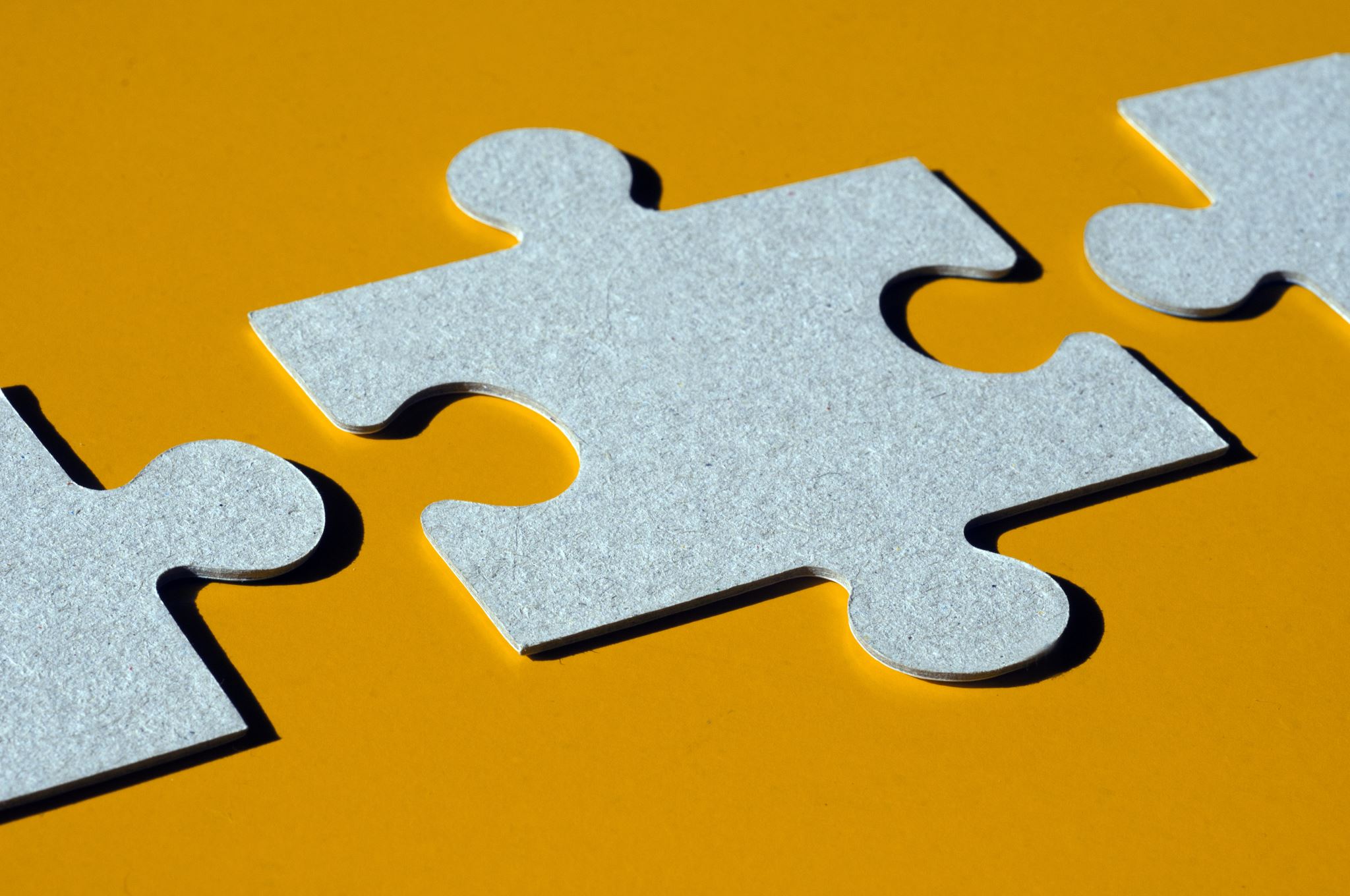 Federal Government
Largest source of aid
Aid awarded primarily on the basis of need
Must apply EVERY YEAR using the FAFSA
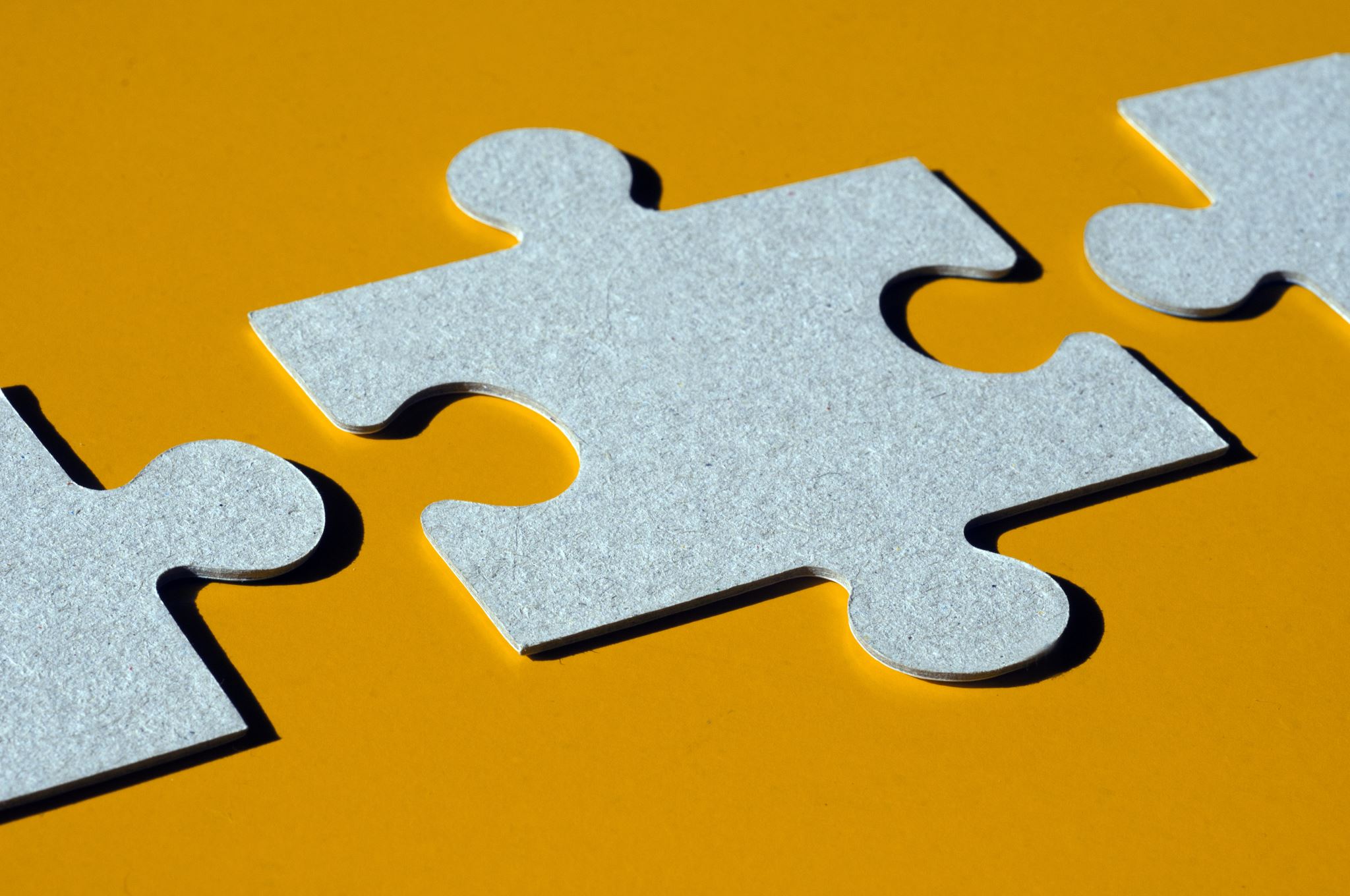 States
Residency Requirement
Award aid on the basis of both merit and financial need
Uses FAFSA info
Deadlines vary by state (April 1)
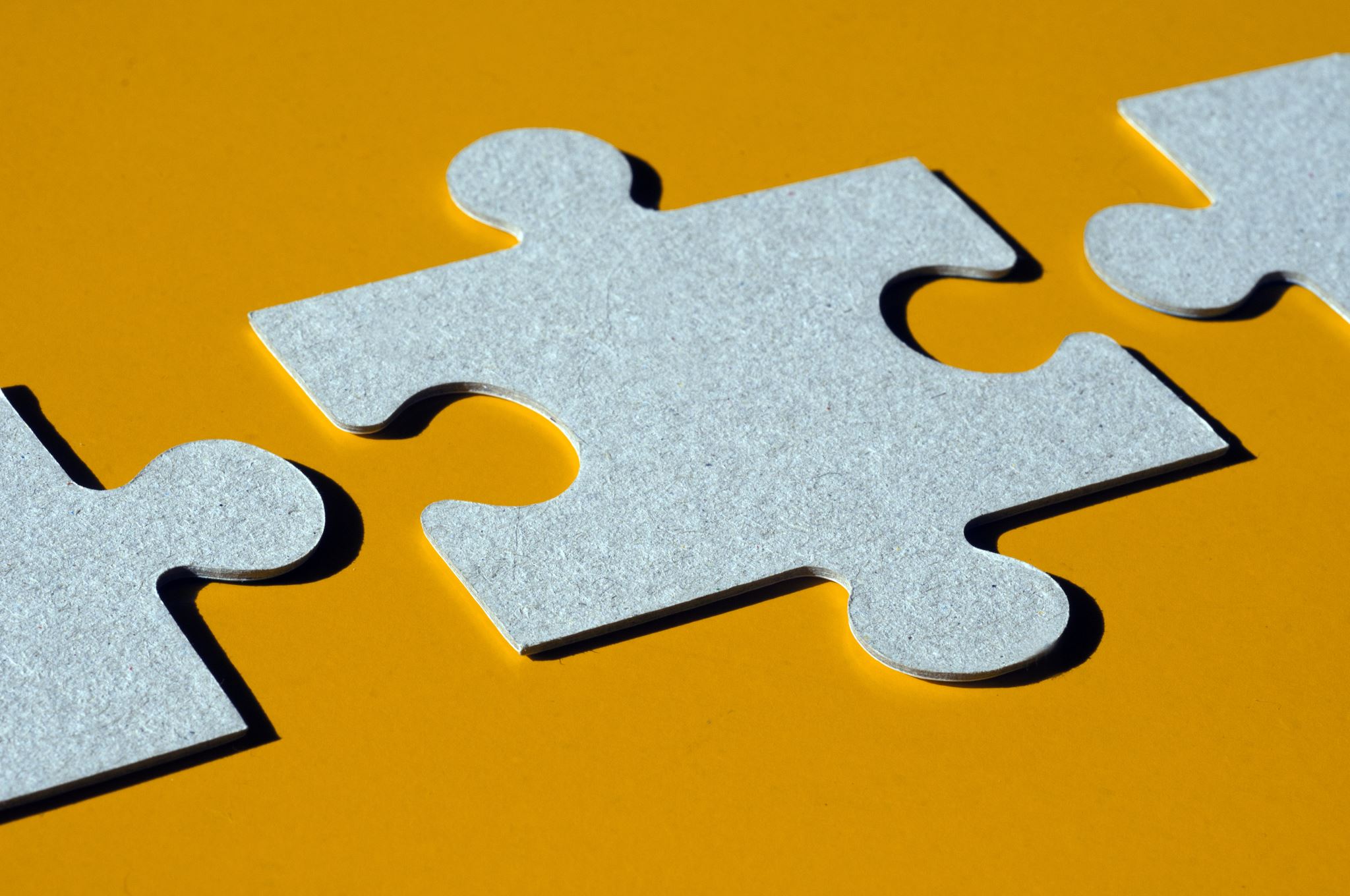 Private Sources
Foundations, businesses, charitable organizations
Deadlines and application procedures very widely
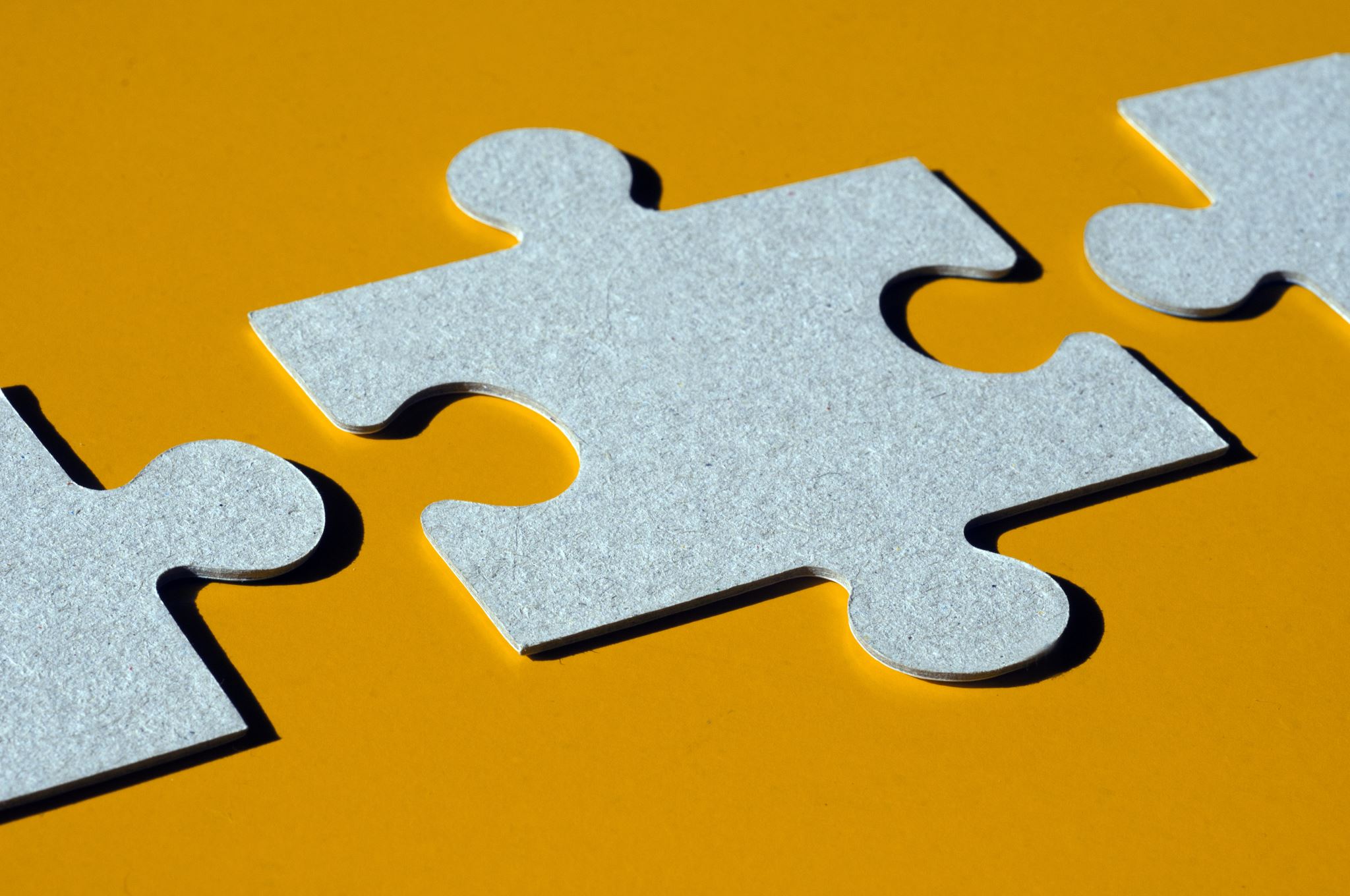 Civic Organizations and Churches
Research what is available in the community
To what organizations and churches do student and family belong? 
Application process usually spring of senior year
Small scholarships add up!
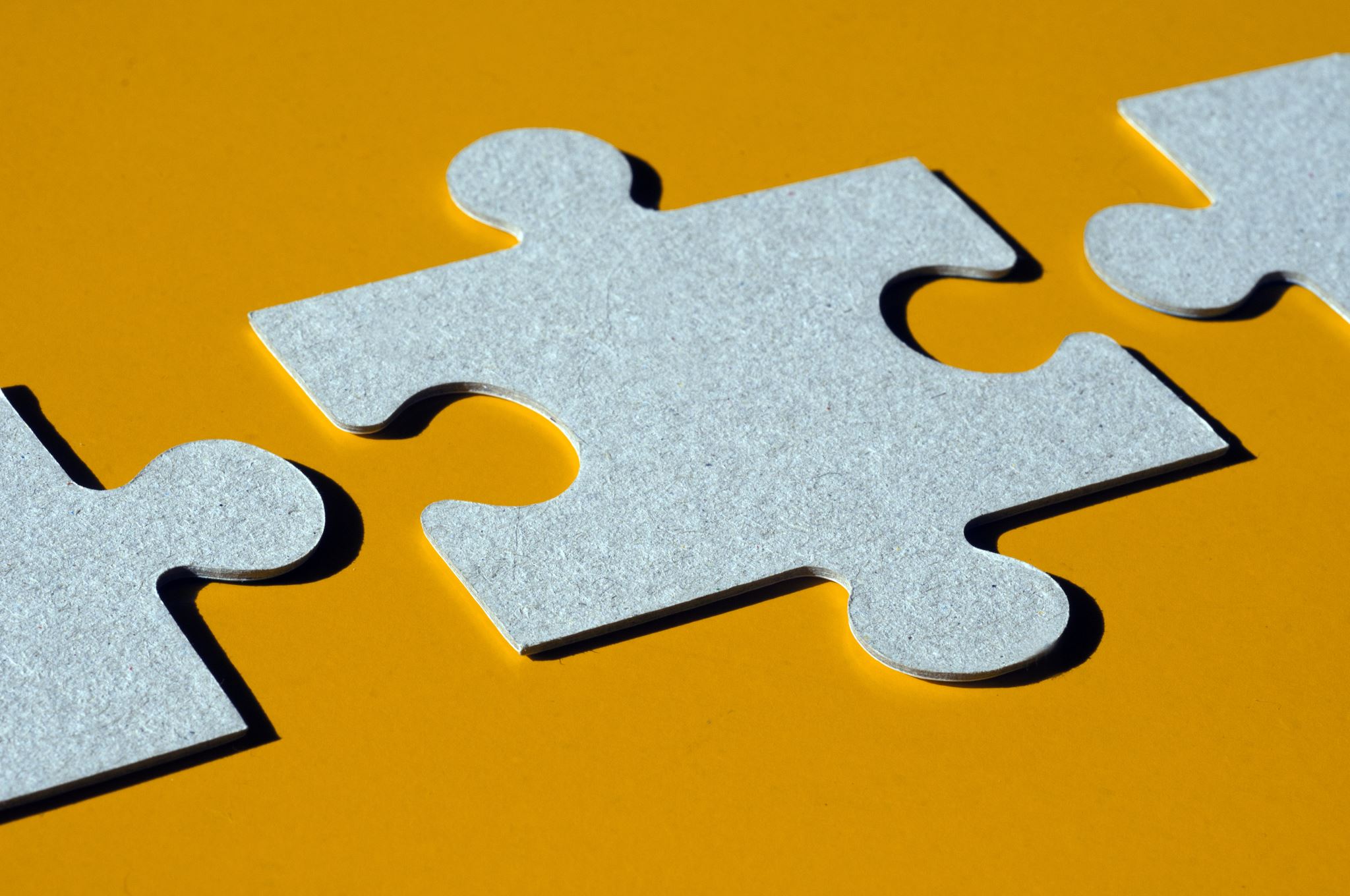 Employers
Many companies may have scholarships available to the children of employees
Some employers may pay for a portion of college expense provided that the student work there for X amount of years afterwards
Federal Aid Programs
Federal Pell Grant
Federal Supplemental Educational Opportunity Grant (SEOG)
Federal Work Study
Direct Student Loans
Direct Plus Loans
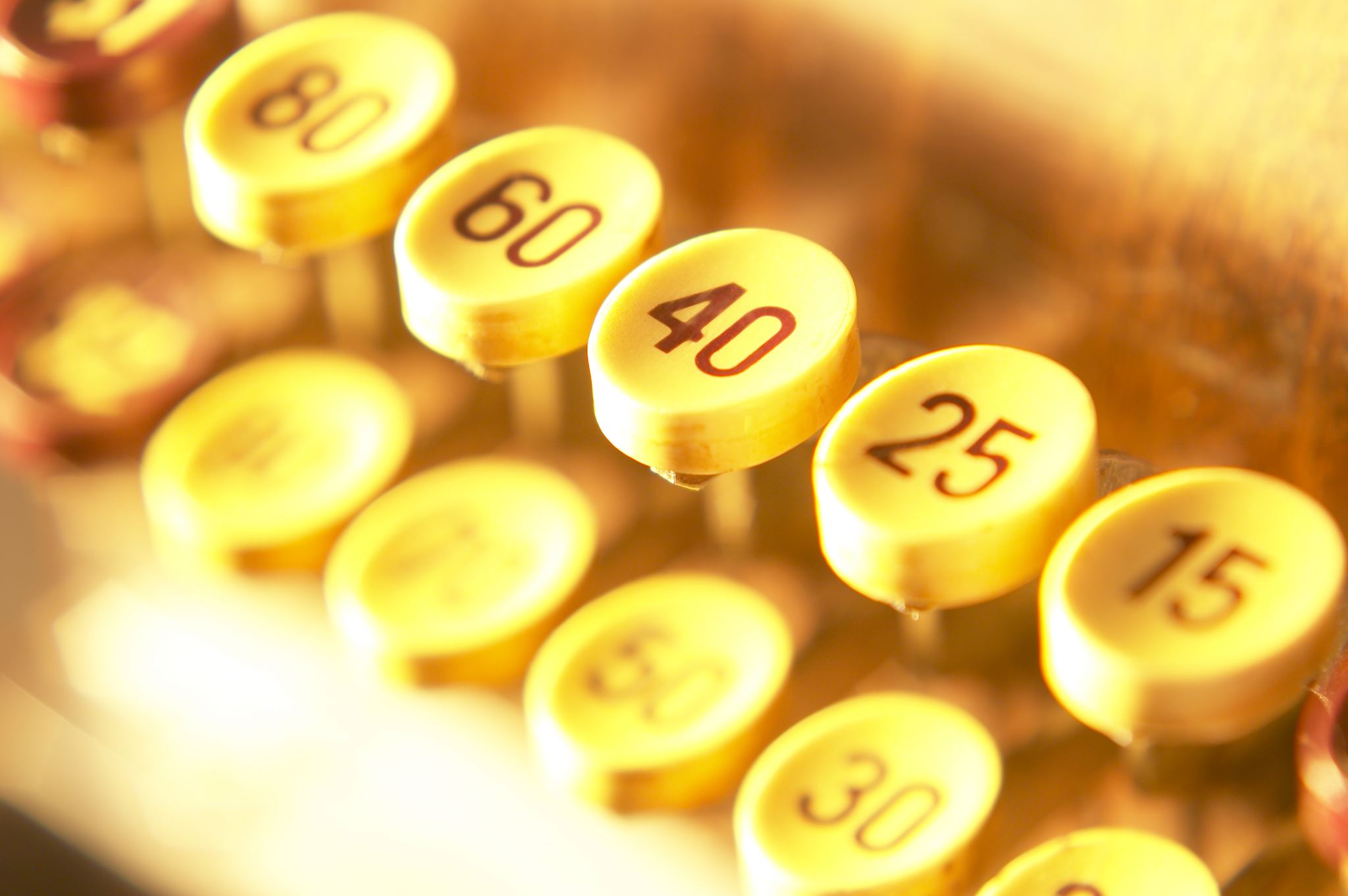 Pell Grant
Largest grant awarded by Federal Government

Pell grant is not necessarily tied to SAI results

Maximum Pell (not determined)

Calculated Scheduled Pell

Minimum Pell
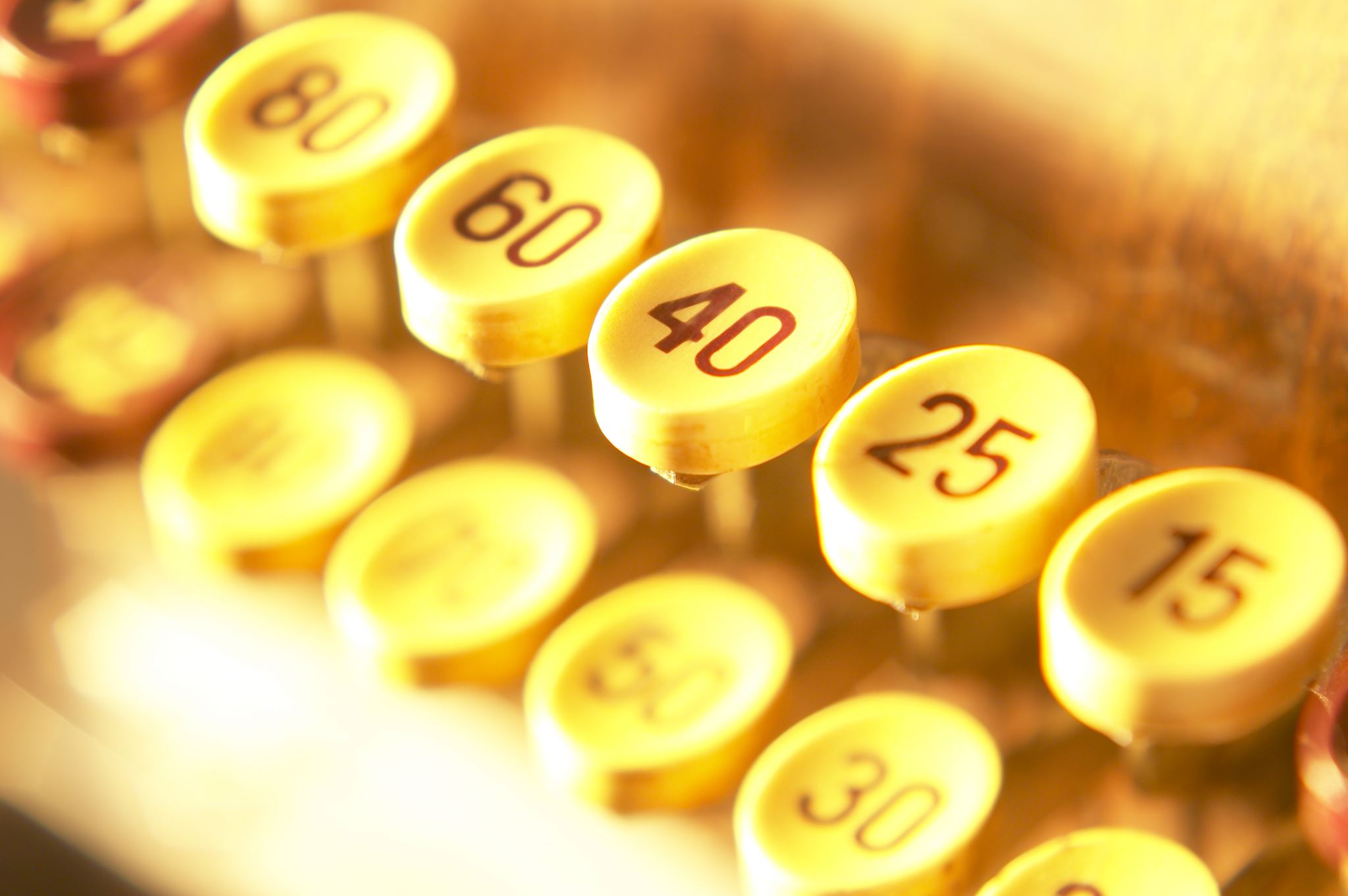 SEOG
Supplemental Education Opportunity Grant

Awarded both on need and institutional timelines
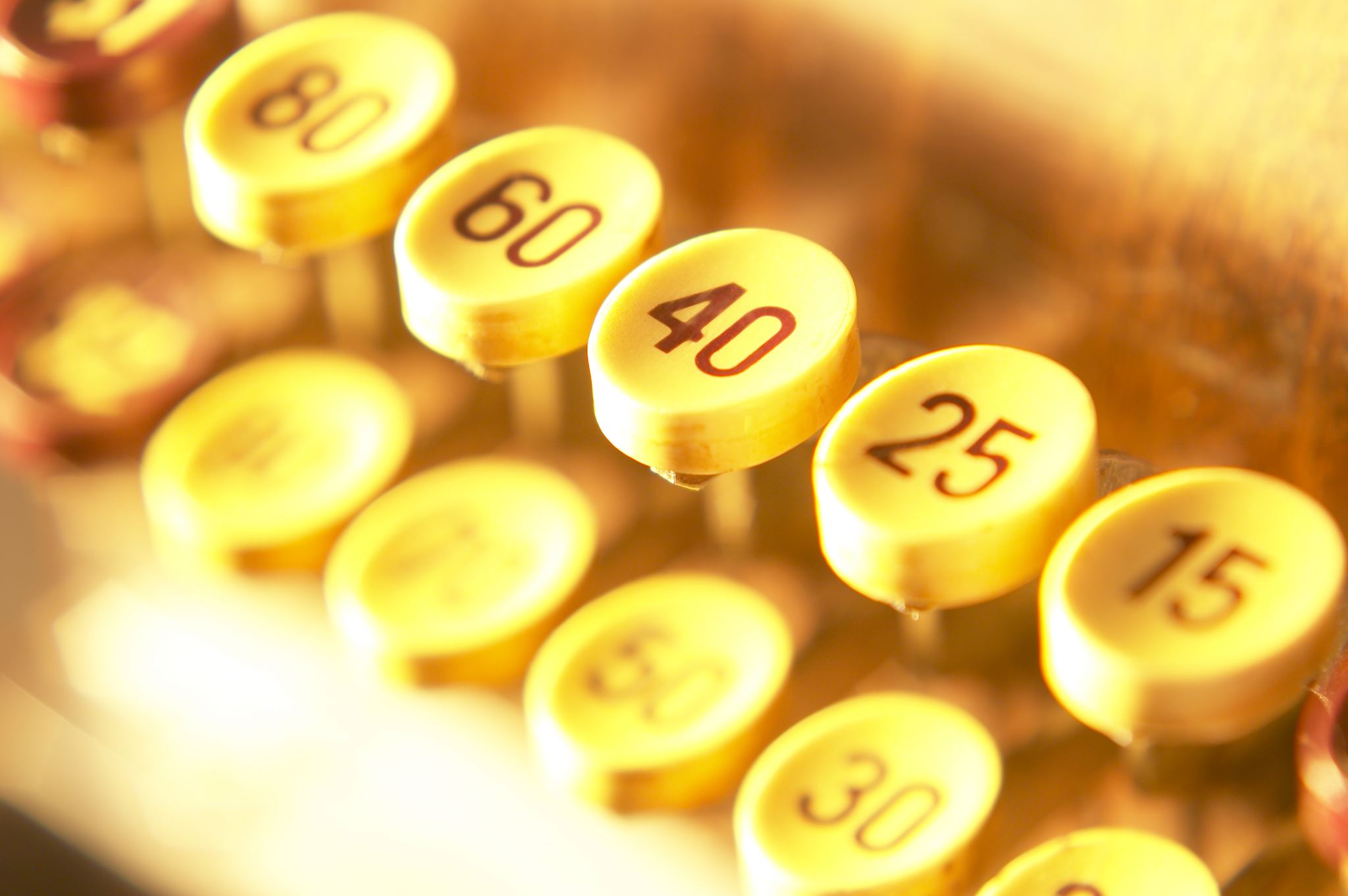 FWS
Federal Work Study – Allows student to work on campus and at off campus partnerships

Provides part time employment – typically no more than 20 hours

Even if you don’t qualify for FWS, you may still be able to have an on campus job
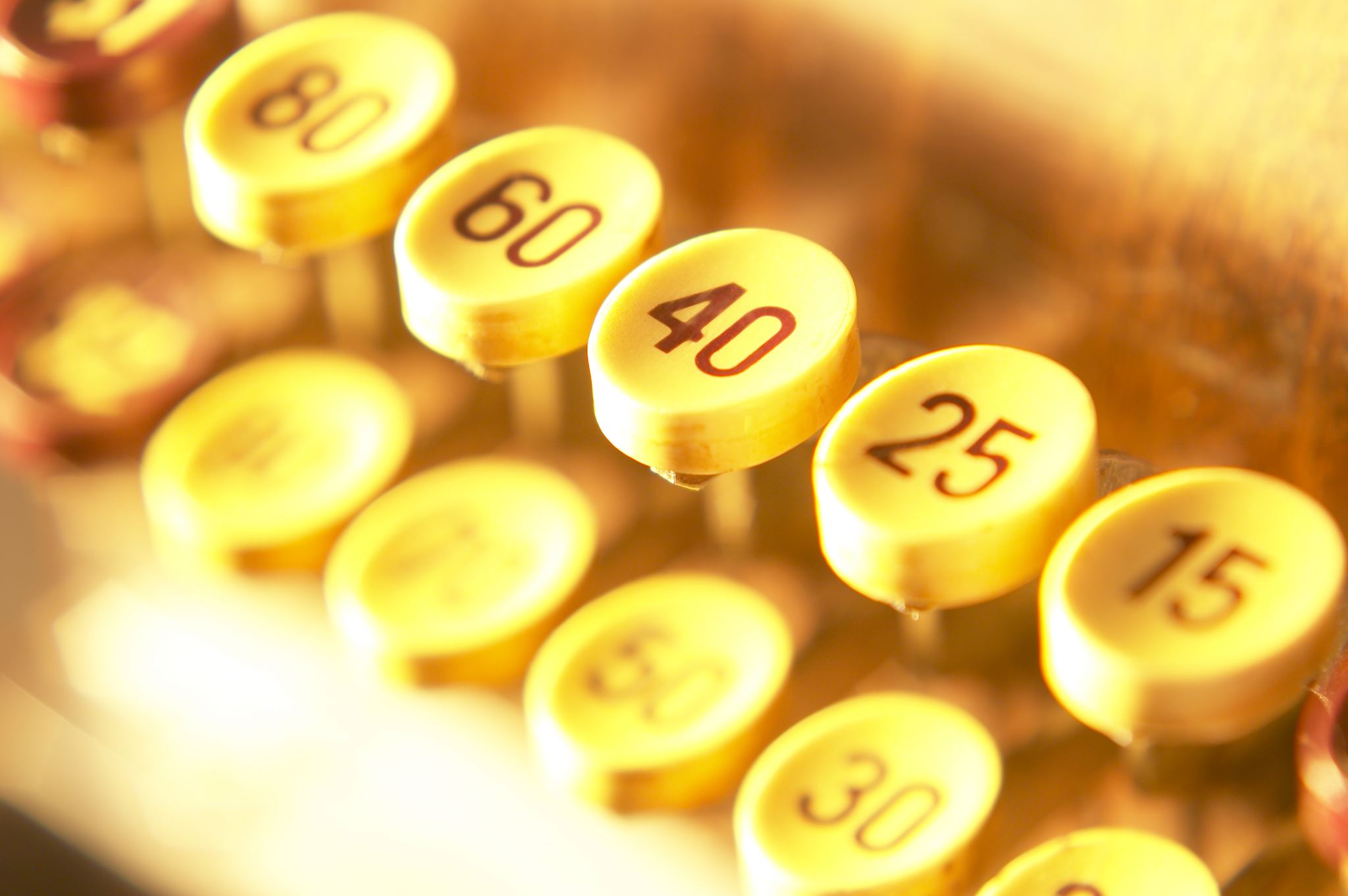 Federal Direct Student Loans
Guaranteed by completing the FAFSA for 1st year students

Repayment begins after 6-month grace period

Subsidized vs Unsubsidized
Direct Student Loan Limits
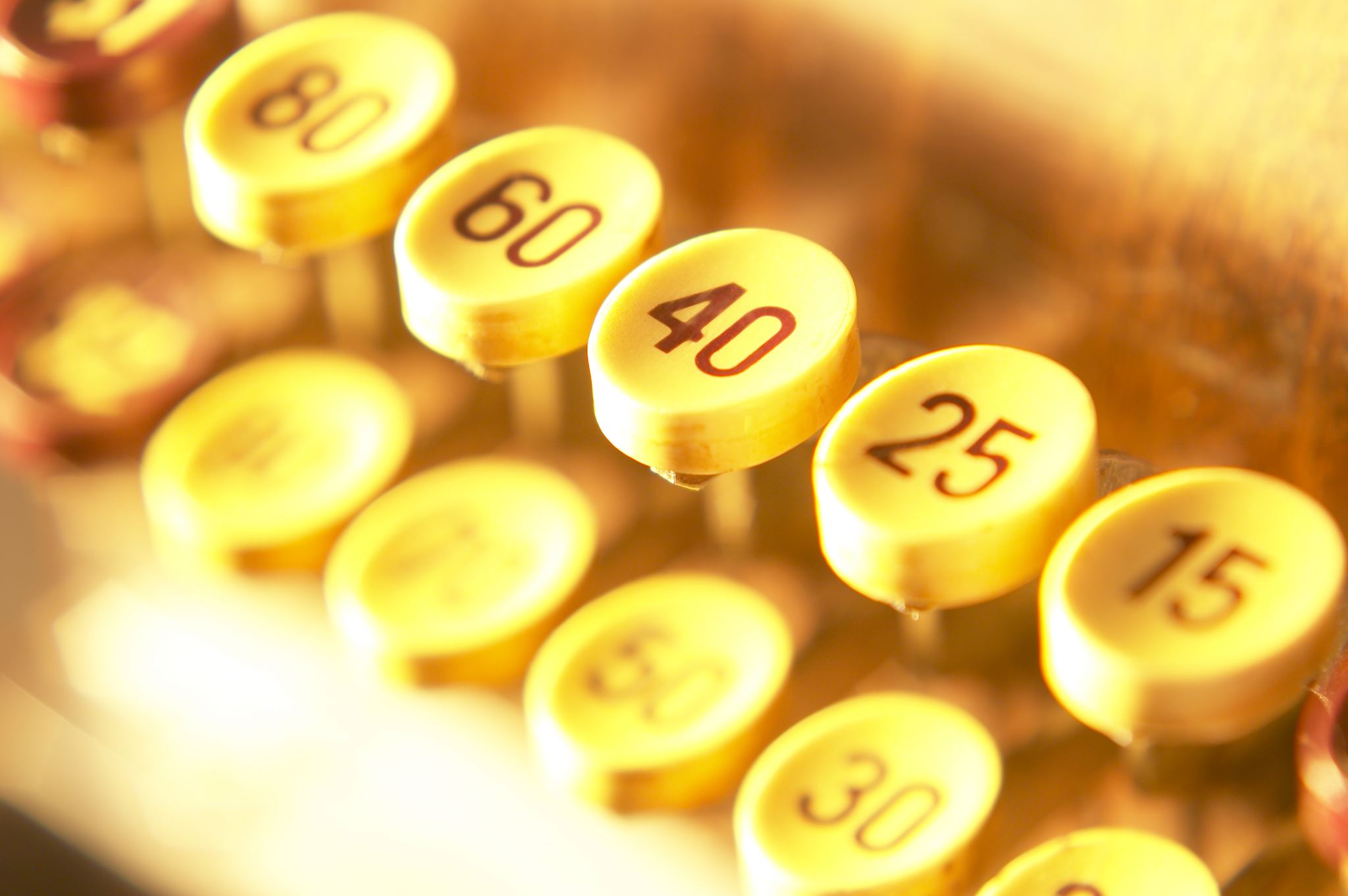 Federal Direct Parent Loan (PLUS)
Parents of dependent undergraduate students
Repayment begins after disbursement unless parent chooses to defer payments
Deferment during enrollment period
Deferment during 6 month grace period
If a parent is unable to borrow (denied) a parent PLUS loan, a student may be eligible for additional unsubsidized loan money
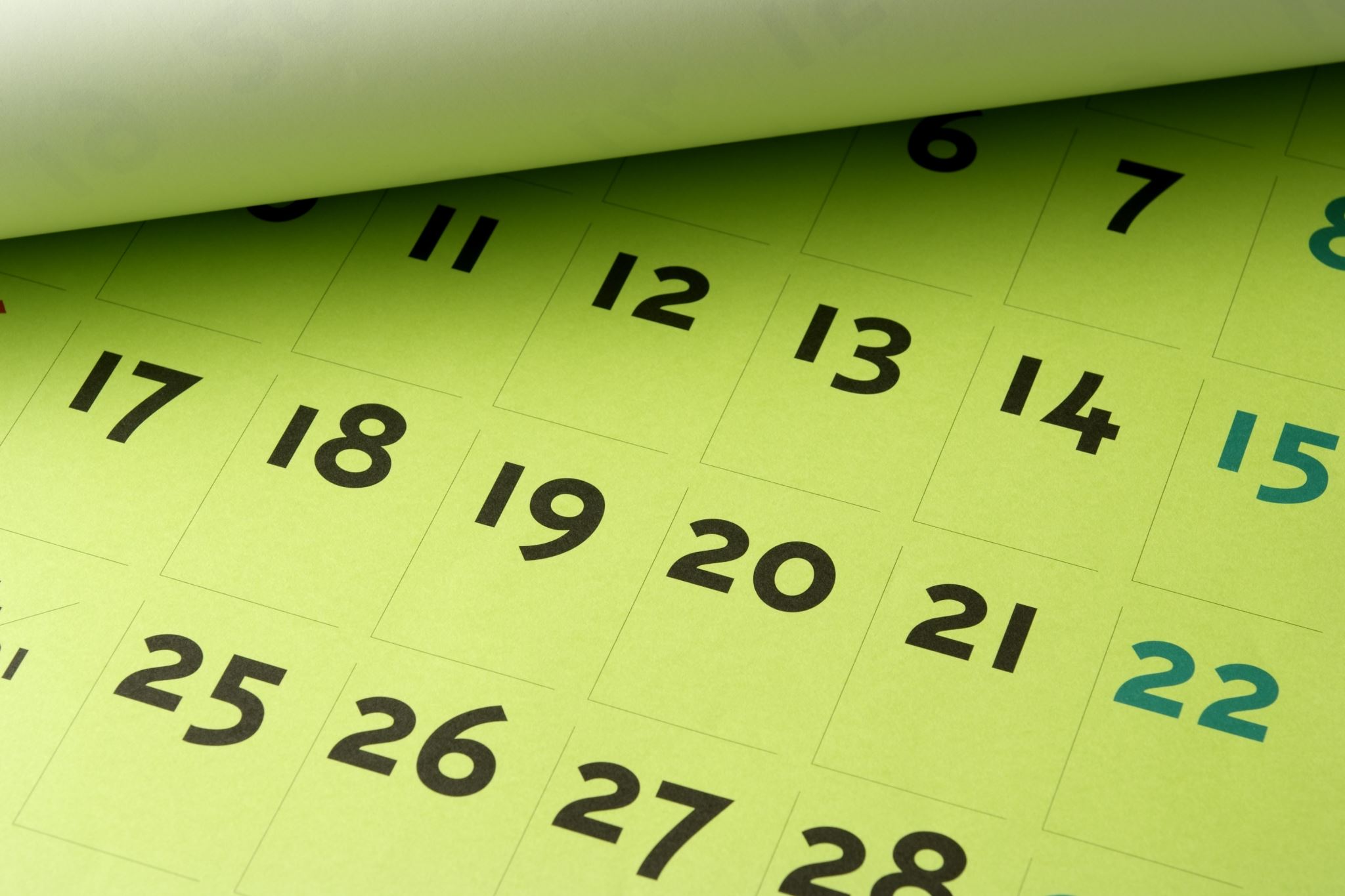 What will remain the same
FAFSA is still free
FAFSA is still submitted at studentaid.gov 
FAFSA is still an application that evaluates the family's financial strength
Dependent students must still provide parental information
FAFSA is still based on prior prior year taxes
Although the 2024-25 FAFSA won’t open until end of December 2023, it is expected to open on October 1 in the years to come
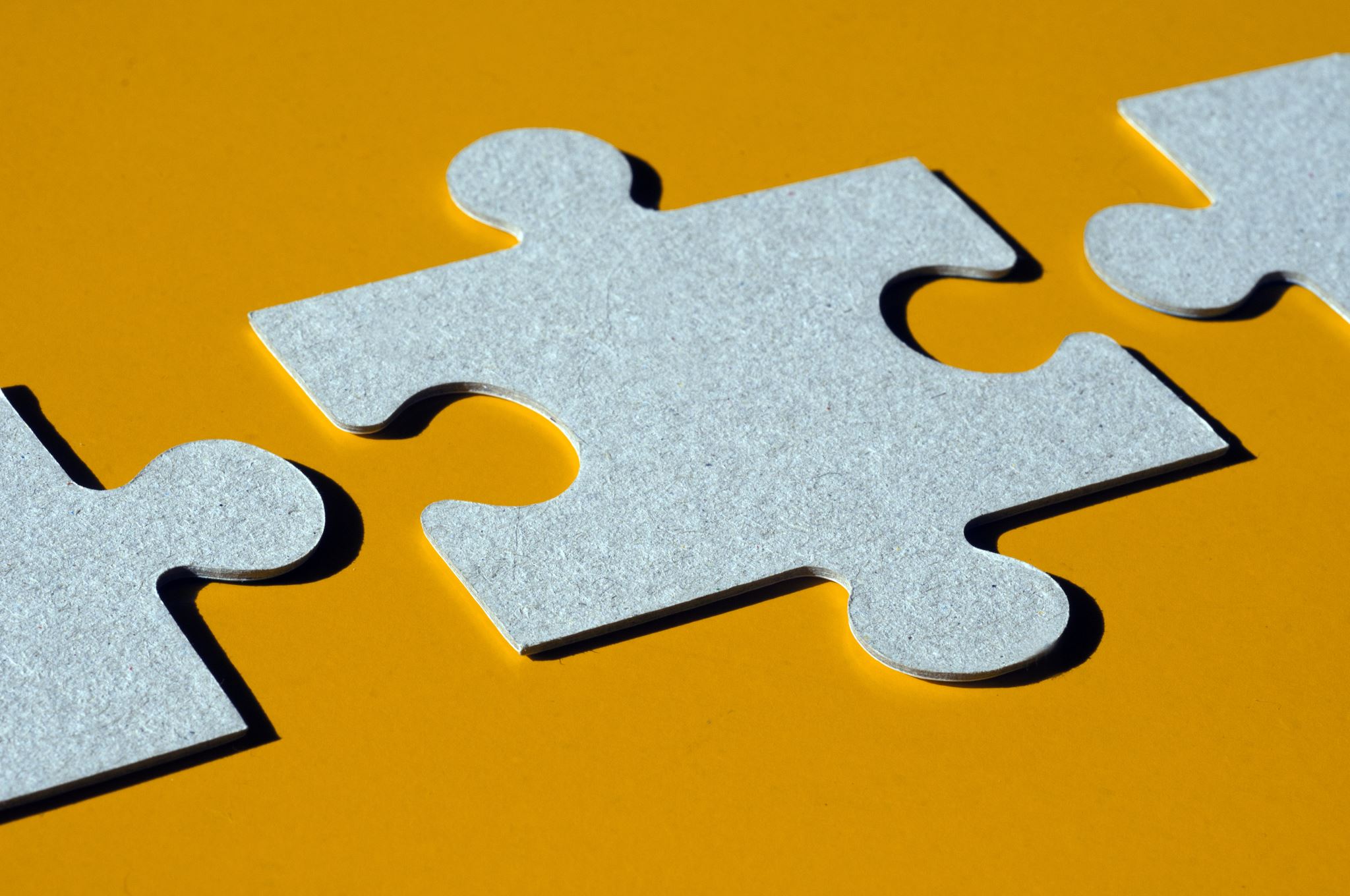 Some significant changes
Contributors
Consent
Student Aid Index (SAI)
Changes to included or excluded items in SAI calculation
Pell eligibility
Provisional Independent student status
Questions excluded on new FAFSA
Who is a Contributor
A contributor is anyone that is asked to provide information on the FAFSA form.    All contributors must have an FSA ID (Studentaid.gov Account)

Student
Student’s spouse
Biological or Adoptive Parents
Parents spouse (step parent)
Contributors continued
Contributors continued
Dependent students of divorced parents (biological or adoptive)

Use the parents that has provided more financial support from the previous 12 months

If both parents provide equal amounts of support, use the parent that has the higher income
Contributors continued
Consent
Student Aid Index (SAI)
What’s my next steps?
Students and all contributors should apply for an FSAID
Use a personal email (not school)
Remember passwords
Be accurate in information
Questions??
Thank you!